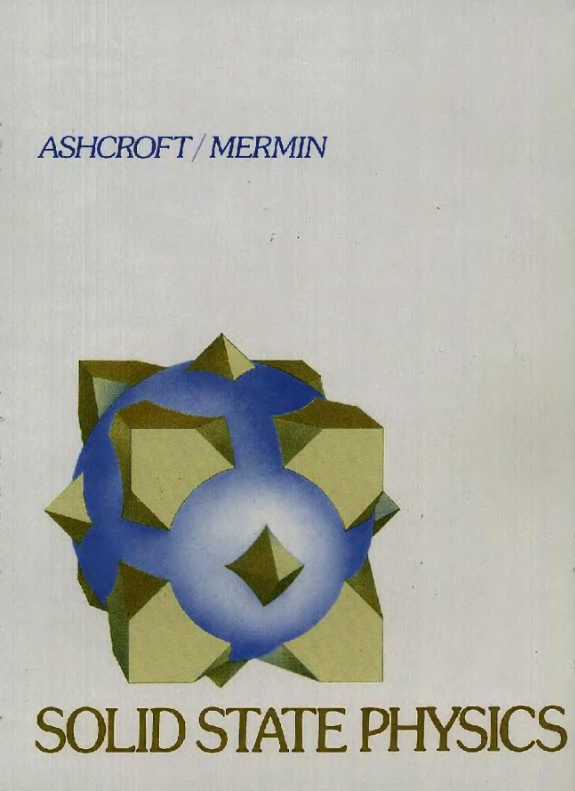 Capitoli 4 e 5
Il reticolo cristallino è una distribuzione ordinata e periodica di punti che indicano la posizione che atomi, molecole 
o gruppi di atomi o molecole hanno nella loro disposizione. La cella unitaria è un volume (superficie nel caso 2D) che, se ripetuto nelle 3 (2) direzioni mi riproduce reticolo
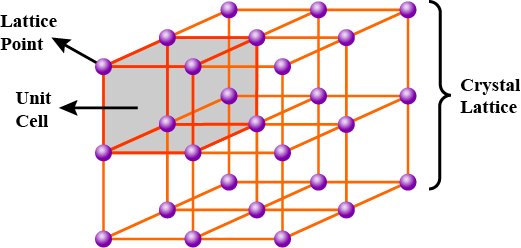 3D
Nel caso 2D la cella sarà ovviamente 2D…
2D
La scelta delle celle non è univoca. La cella di minimo volume o area è detta cella primitiva. Essa copre tutto lo spazio attraverso traslazioni pari ai vettori del reticolo di Bravais.  
Celle unitarie non primitive (dette anche convenzionali) possono essere scelte perché più intuitive o più facili da utilizzare.
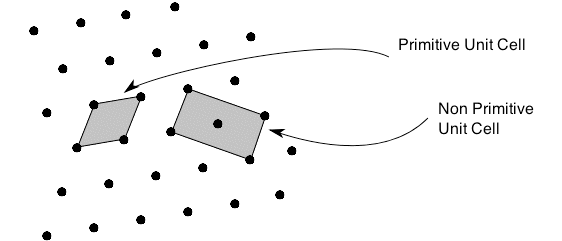 Esempio : il grafene ha reticolo esagonale con base
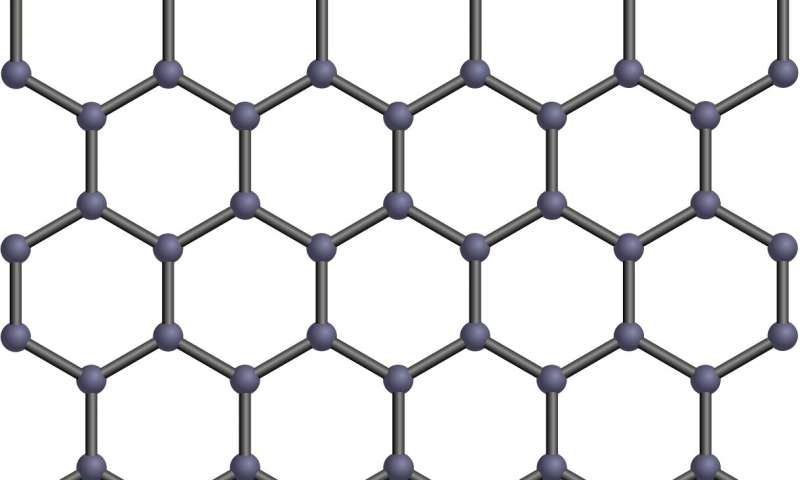 L’insieme di reticoli possibili con cui si può ricoprire una superficie o un volume è noto come insieme di Reticoli di Bravais. Ho 5 possibilità in 2D e 14 in 3D.
Reticoli di Bravais 2D
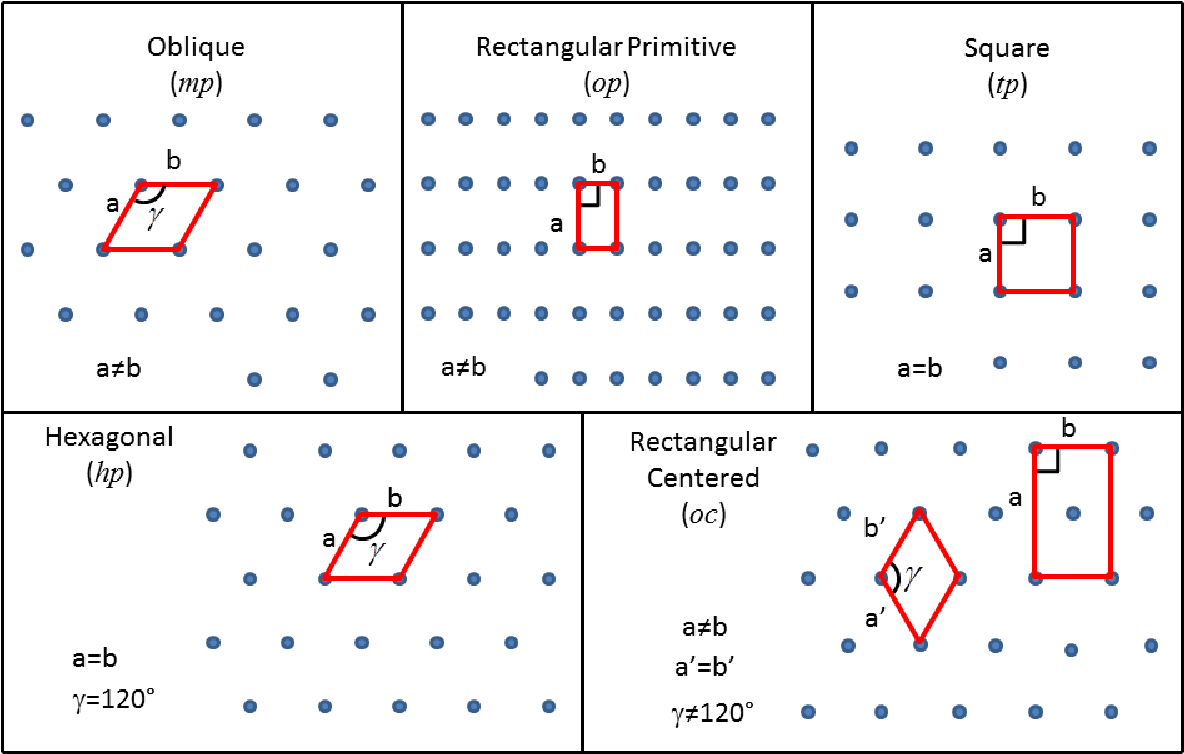 Reticoli di Bravais 3D
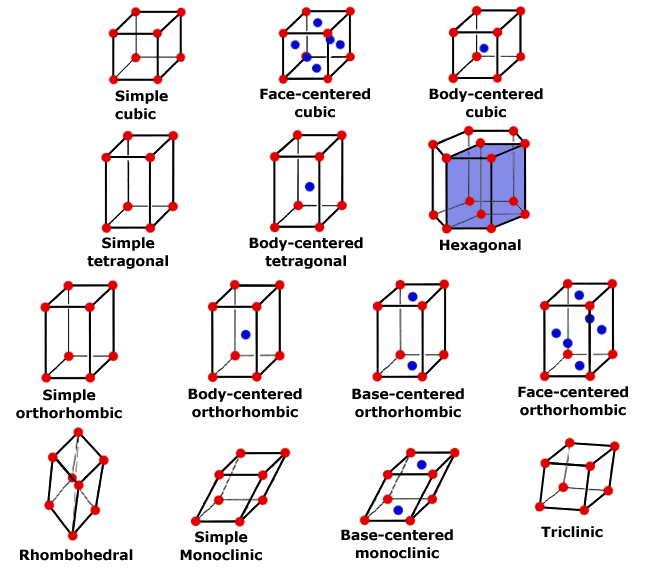 Cella di Wigner-Seitz
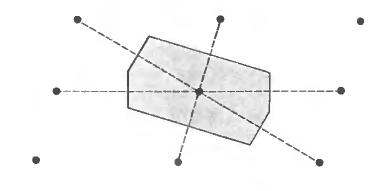 E’ la cella primitiva centrata rispetto ad un punto del reticolo e più simmetrica rispetto ad esso. Si trova con la procedura indicata a fianco:
Collego un punto ai primi vicini
Traccio le mediane
La cella ottenuta è la cella di WS
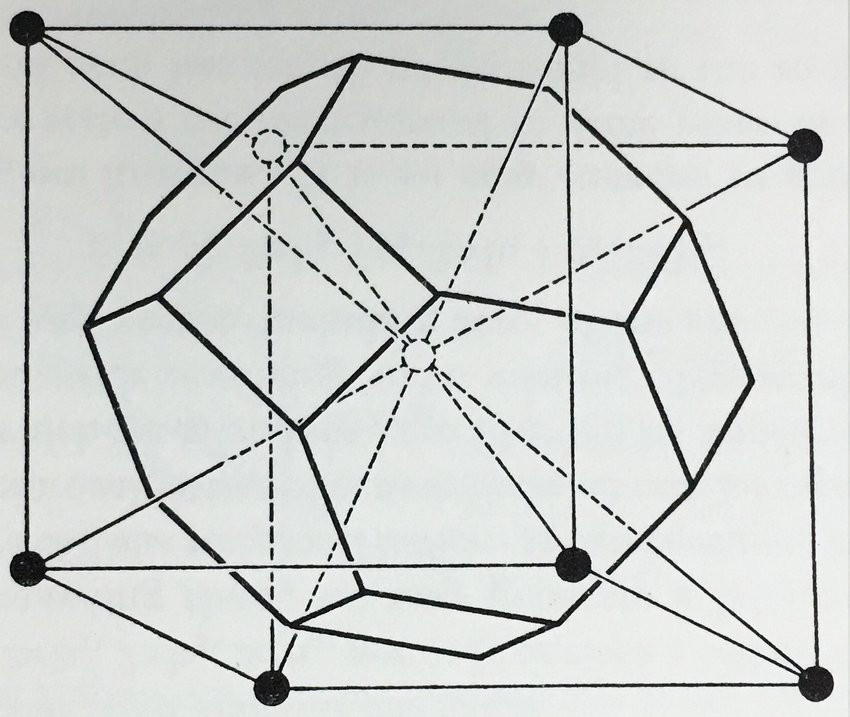 Nel caso 3D le mediane diventano dei piani…
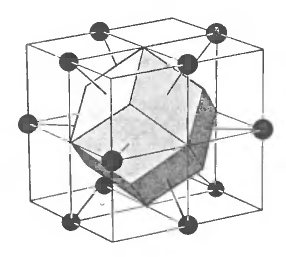 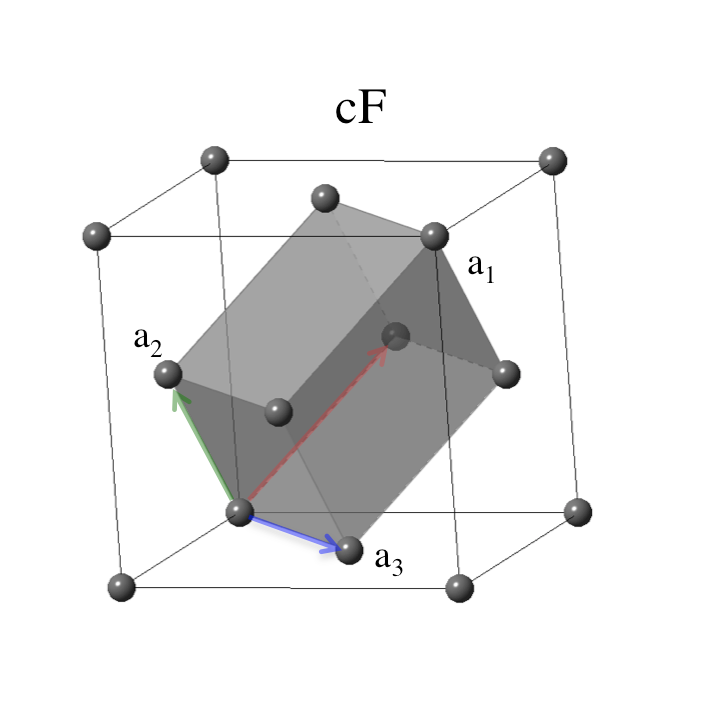 Reticolo FCC
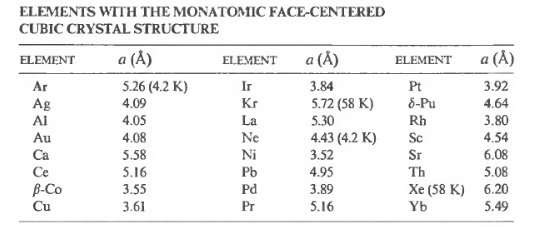 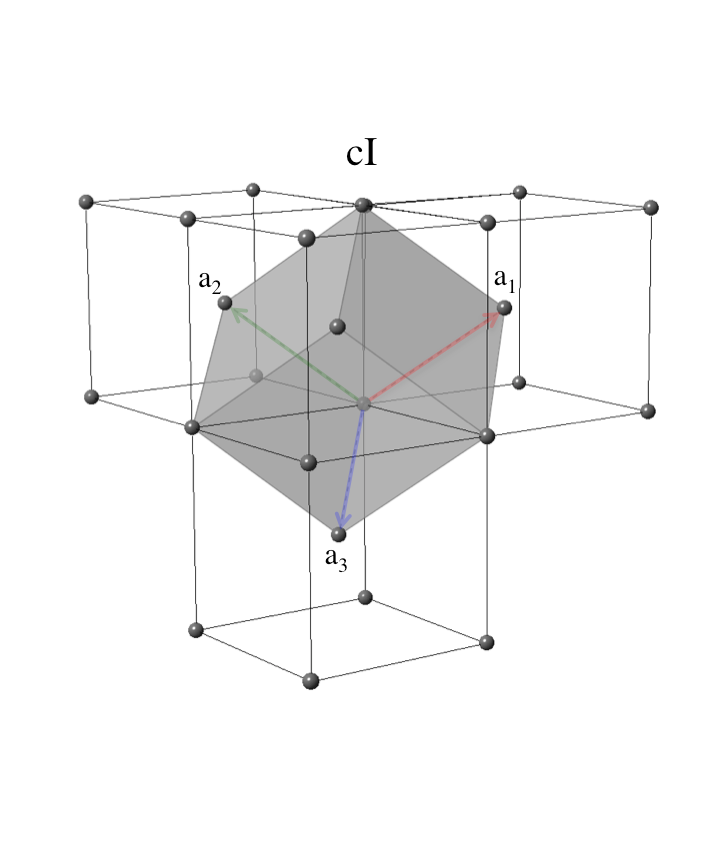 Reticolo BCC
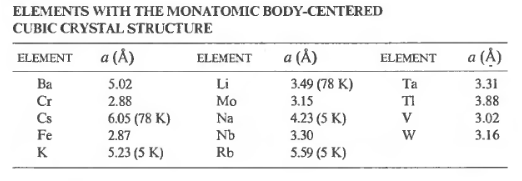 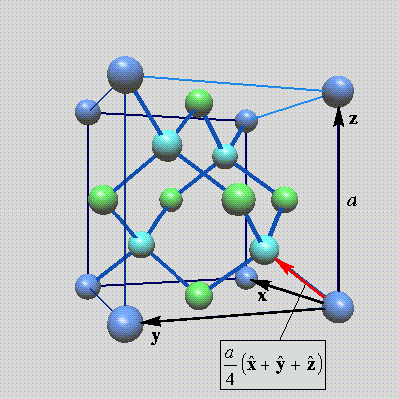 Reticolo Diamante
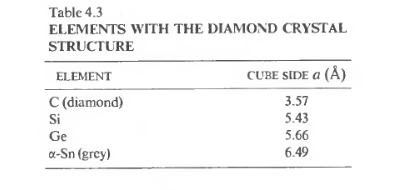 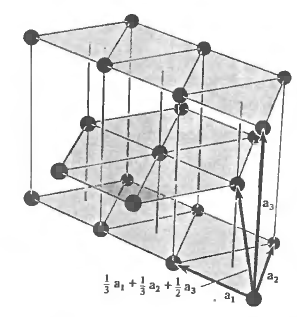 Reticolo esagonale compatto
(HCP)
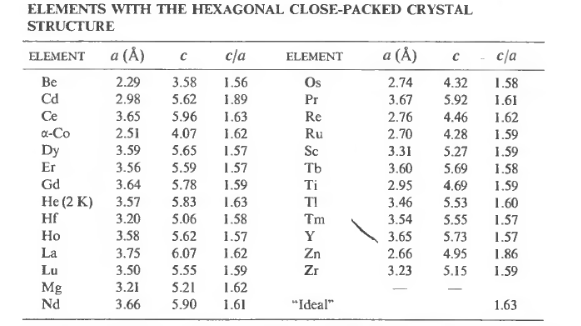 Reticoli Close-Packed
Stacking ABC
Stacking ABAB
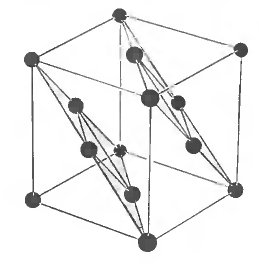 Lo stacking ABC è il reticolo FCC.
FCC e HCP permettono il massimo impacchettamento
di sfere in un volume in termini di spazio occupato
Packing : 74%          (BCC: 68%          SC: 52%)
Cristalli di composti di due o più elementi sono necessariamente descritti da un reticolo con base
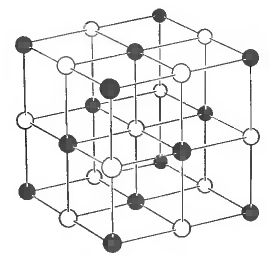 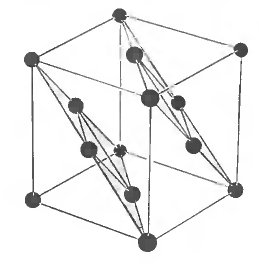 Tre diverse superfici FCC
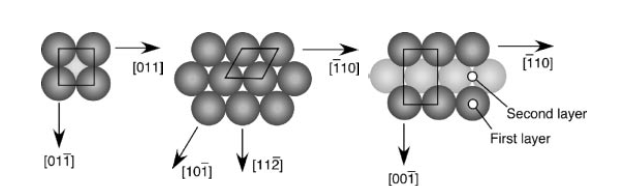 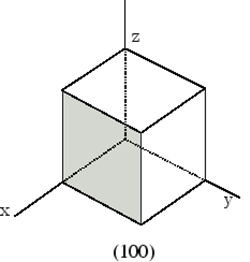 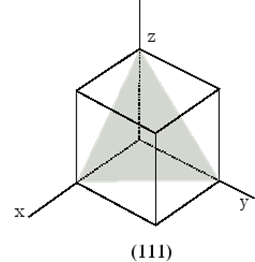 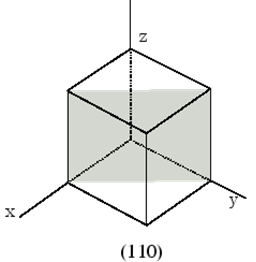 Indici di Miller
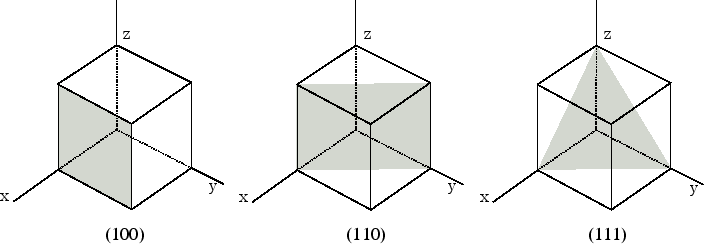 Faceting
Campione di Au(111)
Single crystal

Montaggio su portacampioni
per misure di spettroscopia
1
2
Siti di adsorbimento: 
   
On Top
Bridge
Hollow HCP
Hollow FCC
4
3
Esempi di strutture commensurate con il substrato
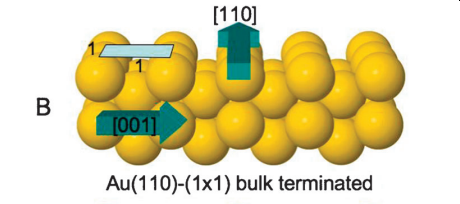 Superficie Au(110) terminata bulk
(quella che mi aspetto semplicemente 
da un taglio del cristallo)
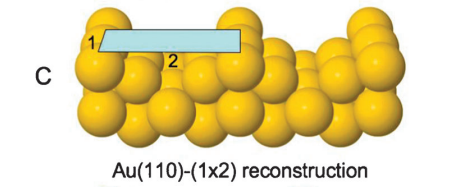 Superficie Au(110) che osservo 
sperimentalmente, dovuta al rilassamento.
(minimizza l’energia)
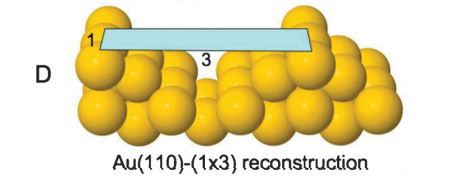 Superficie Au(110) dopo un possible lifting 
della ricostruzione missing row, dovuto 
all’interazione con specie adsorbite
Phys. Chem. Chem. Phys., 2012, 14, 6054–6066